ЕГАИС для организаций 
оптовой и розничной торговли
1
Программа
О предприятии ФГУП «ЦентрИнформ»
Законодательство в области производства и оборота алкогольной продукции
Что такое ЕГАИС?
Кто из участников рынка и в какие сроки должен подключиться к ЕГАИС?
Принцип работы в системе ЕГАИС
Технические требования для подключения к ЕГАИС
ПО ЕГАИС - Универсальный Транспортный Модуль (УТМ)
Журнал учета розничных продаж
Как подключиться к ЕГАИС?
2
2. Законодательство в области производства и оборота алкогольной продукции
3
Законодательство
Основным нормативным документом, регламентирующим деятельность 
участников алкогольного рынка, является 
Федеральный Закон от 22.11.1995 № 171-ФЗ

«О государственном регулировании производства и оборота
этилового спирта, алкогольной и спиртосодержащей продукции
и об ограничении потребления (распития) алкогольной продукции»
с изменениями от 29 июня 2015 г. (182-ФЗ)
Закон обеспечивает государственное регулирование в области промышленного производства и оборота этилового спирта, алкогольной и спиртосодержащей продукции, направленное на защиту экономических интересов РФ, обеспечение нужд потребителей в указанной продукции, а также на повышение ее качества и проведение контроля за соблюдением законодательства, норм и правил в регулируемой области. 
Закон также устанавливает ограничения потребления (распития) алкогольной продукции в РФ.
4
Полномочия ФСРАР - регулятора алкогольного рынка
Согласно статье 5 данного Федерального Закона,  к полномочиям ФСРАР в числе прочих относятся:
…
организация и проведение государственного контроля (надзора), а также учета и отчетности                                         в области производства и оборота этилового спирта, алкогольной и спиртосодержащей продукции;
введение обязательной маркировки федеральными специальными марками и акцизными марками алкогольной продукции, производимой и реализуемой на территории Российской Федерации;
установление порядка представления деклараций (декларирования) об объеме производства, оборота и (или) использования этилового спирта, алкогольной и спиртосодержащей продукции, а также об объеме винограда, использованного для производства винодельческой продукции;
регулирование цен на этиловый спирт, алкогольную и спиртосодержащую продукцию;
установление требований к производственным, складским помещениям и стационарным торговым объектам, используемым для производства и оборота этилового спирта, алкогольной и спиртосодержащей продукции;
ведение единой государственной автоматизированной информационной системы (ЕГАИС).
5
3. Что такое ЕГАИС?
6
Что такое ЕГАИС?
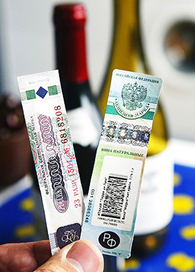 ЕГАИС - Единая государственная автоматизированная информационная система учета объема производства и оборота этилового спирта, алкогольной и спиртсодержащей продукции. 

Система предназначена для осуществления государственного контроля за объемом производства и оборота алкогольной продукции (АП) на территории РФ.
7
Предпосылки создания ЕГАИС – 
недополучение государством акцизов
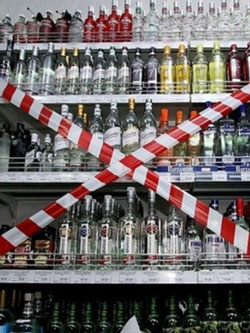 Недобросовестные предприниматели предлагают потребителям «дешевый» контрафактный алкоголь, с которого не платятся налоги.

Пример: Прибыль от незаконной продажи водки в 2014г. 
составила 38 млрд. руб., а по прогнозам на 2015г. - ожидается 
в размере 45 млрд. руб.


Фальсификаторы избирают разные способы ухода от акциза:

поддельные марки
«дубликаты» настоящих марок
марки, незаконно выведенные из оборота под видом утраченных или испорченных
повторное использование промаркированной потребительской тары.
8
Система ЕГАИС на сегодняшний день
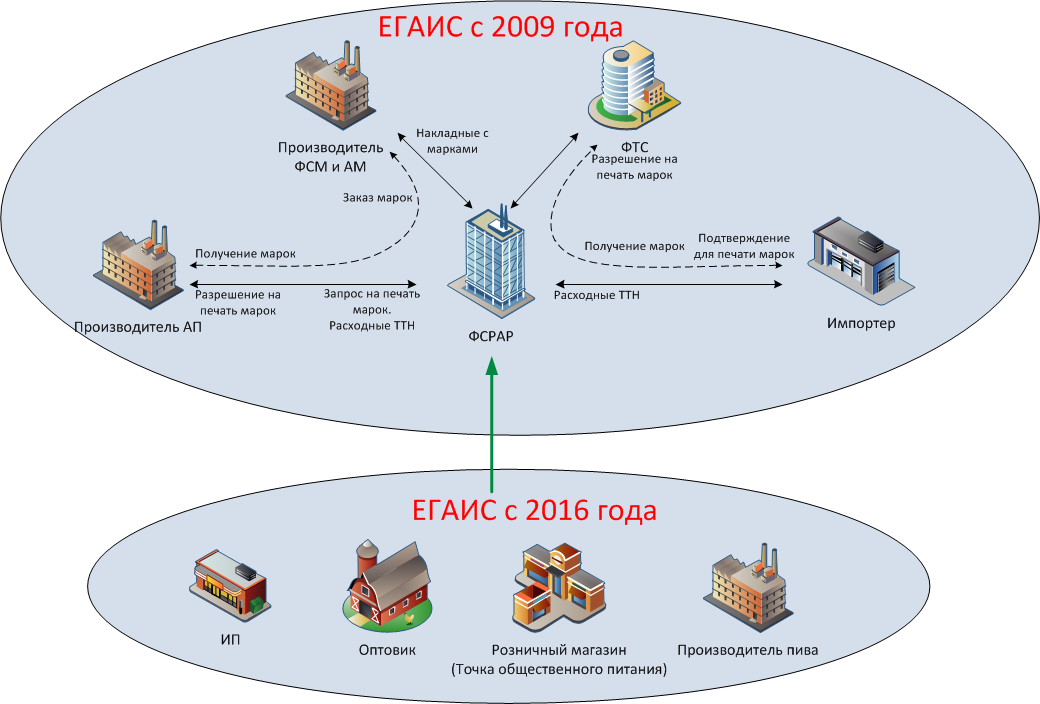 На текущий момент в ЕГАИС  фиксируется информация только от производителей и импортеров АП, а также их обособленных подразделений.

Ввиду отсутствия в ЕГАИС  данных 
о последующей продаже АП
в оптово-розничном звене
не возможно отследить 
легальность АП для 
конечного потребителя.

Контрабандная АП может появиться на любом участке цепочки поставок оптово-розничного звена.
При подключении к ЕГАИС всех
участников рынка можно будет контролировать всю цепочку движения АП от производителя до конечного потребителя
9
Изменения на рынке
Федеральный закон от 22.11.1995 № 171-ФЗ 
«О государственном регулировании производства и оборота этилового спирта, алкогольной и спиртосодержащей продукции и об ограничении потребления (распития) алкогольной продукции»
ЕГАИС распространяется на производителей и импортеров алкогольной продукции. 
Они уже давно подключены и работают в Системе.
Федеральный Закон от 29.06.2015 № 182-ФЗ 
«О внесении изменений в Федеральный закон № 171-ФЗ»
В течение 2015-2017 года к ЕГАИС должны быть подключены все организации и ИП, занимающиеся производством и оборотом алкогольной продукцией и пивом,
в том числе их розничной продажей.
10
4. Кто из участников рынка 
и в какие сроки 
должен подключиться к ЕГАИС?
11
Кто из участников рынка и в какие сроки
должен подключиться к ЕГАИС?
Из 182-ФЗ
Таким образом, кассы в розничных магазинах в городах должны быть подключены к ЕГАИС до 1 июля 2016 года, 
а  закупка алкогольной продукции на склад магазина должна подтверждаться ими в Системе уже с 1 января 2016 года!
12
Особые ситуации при подключении к ЕГАИС,
на которые хотелось бы обратить внимание
13
Особые ситуации при подключении к ЕГАИС,
на которые хотелось бы обратить внимание
14
5. Принцип работы 
в системе ЕГАИС
15
5. Принцип работы в ЕГАИС
ЕГАИС в части отражения оборота и подтверждения закупки
ЕГАИС в части розничной продажи
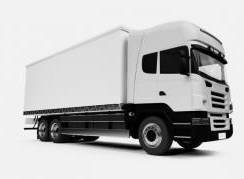 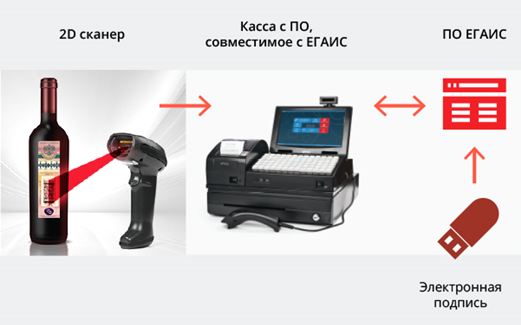 ОТПРАВИТЕЛЬ
производитель
импортер
 оптовик
ПОЛУЧАТЕЛЬ
оптовик
розничный магазин
отгружает
подтверждает
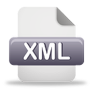 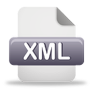 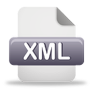 Товарно-транспортные накладные
Акты 
Квитанции
Штриховой код с ФСМ/АМ
Хранилище ЕГАИС
* УТМ (универсальный транспортный модуль) -  бесплатно предоставляемое ФСРАР ПО, устанавливаемое на компьютер участника 
оптово-розничного звена, для получения и передачи данных в хранилище ЕГАИС в виде xml-файлов.
16
ЕГАИС
в части отражения
оборота и подтверждения закупки
17
Как это работает?
Отправитель продукции (производитель, импортер или оптовик) 
фиксирует в ЕГАИС расходные накладные.
 
Получатель продукции (оптовик или розничный магазин) 
получает все отправленные на него накладные от отправителя.
Если получатель согласен принять такую продукцию
Получатель подтверждает накладную. 
На избыточное количество отправитель  формирует дополнительную накладную.
Если получатель согласен принять продукцию
Получатель подтверждает получение продукции.
Если обнаружена недостача продукции и если организация желает принять такую продукцию

Формируется акт расхождений с исправленным количеством и через УТМ попадает к отправителю.
Если обнаружен избыток продукции
Если получатель не согласен принять такую продукцию
Получатель  отказывает накладную. 
Продукция остается на остатках отправителя.
Если отправитель согласен с актом расхождений 

С остатка отправителя будет списан лишь согласованный с получателем объем.
Если отправитель не согласен с актом расхождений

Отправитель отказывает акт и накладную.
Весь объем остается на остатках отправителя.
ФСРАР 
ведет виртуальный склад каждой организации, обрабатывает все поступающие документы 
и направляет в организации квитанции о фиксации документов в ЕГАИС.
18
Функциональная схема ЕГАИС в звене опт-розница
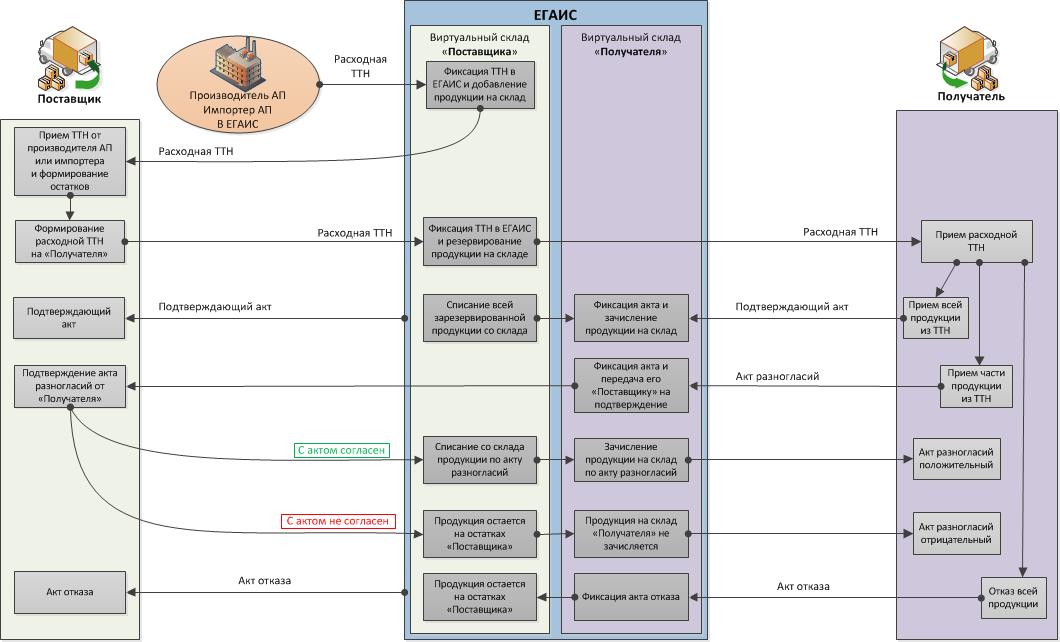 ЕГАИС
в части подтверждения розничной продажи
20
Как это работает?
Покупатель приносит на кассу выбранные товары, среди которых есть маркированная алкогольная продукция.
Кассир считывает линейный штриховой код (EAN-13) каждого товара.
Если считанный код относится к алкогольной продукции, то кассовое ПО потребует у кассира отсканировать двумерный штриховой код (PDF-417) c ФСМ/АМ, наклеенной на единицу алкогольной продукции. С помощью 2D-сканера кассир считывает это код.
При успешном считывании этого кода товар (алкогольная продукция) добавляется в чек, иначе продажа данного товара отменяется.
Когда весь товар внесен в чек, кассир нажимает кнопку “Итог”.
Кассовое ПО генерирует xml-файл, содержащий информацию о продаваемой алкогольной продукции, и отправляет его в ПО ЕГАИС (УТМ).
УТМ модуль фиксирует данные, формирует квитанцию и возвращает ее в кассу.
Происходит закрытие чека с печатью дополнительного слипа с QR-кодом.
Покупатель, считав QR-код, может проверить факт фиксации продажи приобретенной АП в системе ЕГАИС.
В случае отказа в подписании чека, выполняется удаление АП из чека с тем, чтобы можно было продать неалкогольный товар.
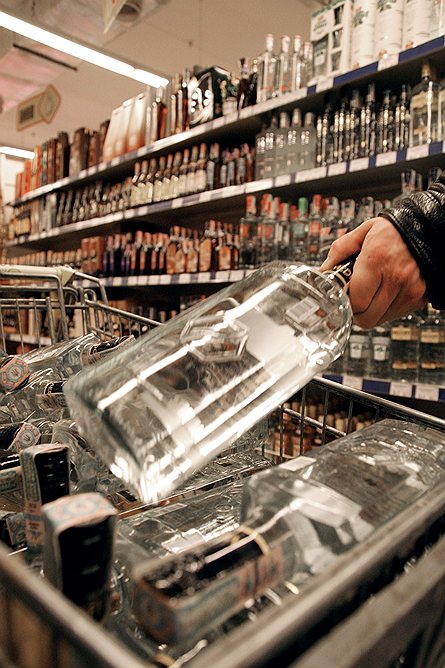 21
Функциональная схема ЕГАИС в рознице
12. Информация о чеке
10. ЕГАИС. 
Хранилище
11. Информация о продажах
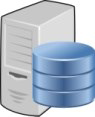 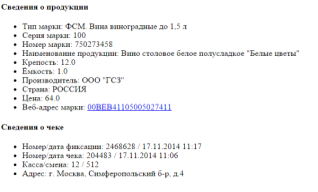 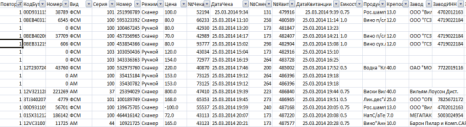 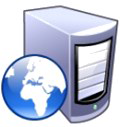 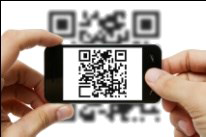 9. ЕГАИС. Проверка на повтор продажи
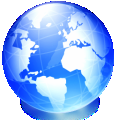 8. Интернет
13. Смартфон потребителя
6. ПК с установленным ПО ЕГАИС-
УТМ (Транспортный модуль)
1. Потребитель
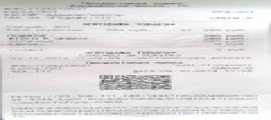 7. Чек с QR-кодом
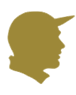 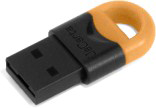 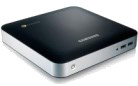 JaCarta c КЭП для ЕГАИС
и RSA ключом
4. Сканер PDF-417
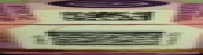 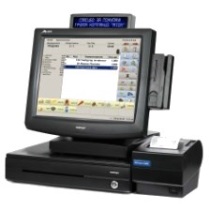 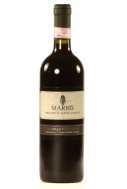 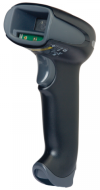 5. Касса
2. АП
3. ФCM/AM
22
6. Технические требования 
для подключения к ЕГАИС
23
Технические требования для подключения к ЕГАИС 
в части подтверждения оборота и закупки
ПК с выходом в INTERNET –  скорость от 256 кбит/с и выше с установленным программным обеспечением ЕГАИС – Универсальным транспортным модулем (УТМ) с открытым исходящим портом  ТСР 443,
специальный носитель c сертификатом квалифицированной  электронной подписи КЭП для ЕГАИС и сертификатом RSA-ключа для установки защищенного соединения для обмена данными с ЕГАИС.
24
Технические требования для подключения к ЕГАИС 
в части подтверждения розничной продажи маркированной алкогольной продукции
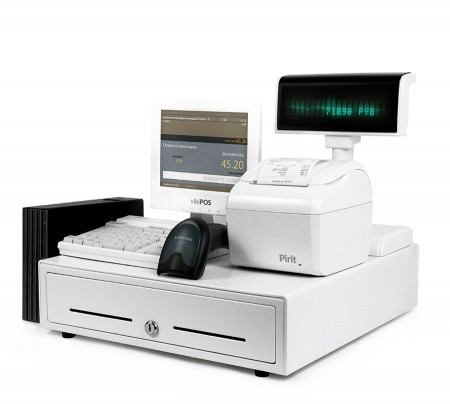 Персональный компьютер, специальный носитель с сертификатом КЭП для ЕГАИС и  сертификатом RSA-ключа (см. предыдущий слайд).
Кассовое оборудование: 
1. Кассовый аппарат с программным обеспечением, совместимым с системой ЕГАИС и прошедшее соответствующее тестирование. 

2. Сканер двумерных штрих-кодов PDF-417.
Кассовая программа должна обеспечивать информационное взаимодействие с УТМ модулем и сканером при считывании двумерного штрихового кода, нанесенного на ФСМ/АМ.
Рабочая станция обмена данными с ЕГАИС (ПК с установленным УТМ модулем) должна находиться в одной сети с кассовыми аппаратами магазина для обеспечения обмена информацией о реализуемой алкогольной продукции со всех касс.
25
Специальный носитель - JaCarta SE
Аппаратный крипто-ключ JaCarta SE PKI/ГОСТ  - это носитель, который предназначен для генерации ключей электронных подписей их безопасного хранения и использования. 
JaCarta SE выполнен в виде USB-токена.
Такие носители содержат два хранилища сертификатов, которые предназначены для хранения двух соответствующих сертификатов (ключей):
RSA-ключ, который позволяет установить защищенное соединение для обмена данными с ЕГАИС и идентифицировать организацию в ЕГАИС
Ключ подписи ГОСТ (КЭП), который позволяет подписывать файлы,          передаваемые в системе ЕГАИС (накладные, акты, чеки и пр.), придавая им юридическую силу и значимость.
Для работы с электронной подписью таким носителям не нужен дополнительный крипто-провайдер (например, КриптоПро CSP), т.к. JaCarta его уже содержит внутри.
26
Нюансы: 
кто должен приобрести данные технические средства?
1. Каждое обособленное подразделение организации - участника алкогольного рынка, имеющее уникальную связку ИНН-КПП, и которое реализует алкогольную продукцию, включая пиво и пивные напитки (оптовый склад, розничный магазин или предприятие общественного питания, например кафе).

Количество комплектов КЭП для ЕГАИС и носителей JaCarta:
В каждом таком обособленном подразделении должен использоваться свой  рабочий компьютер с УТМ модулем, носителем JaCarta SE и ключом КЭП для ЕГАИС.

Место нахождения данных средств:
Данные средства должны использоваться по месту осуществления деятельности, указанному в лицензии на оптовую или розничную торговлю.
 

2. Каждый индивидуальный предприниматель (ИП), осуществляющий розничную продажу пива и пивных напитков.

Количество комплектов КЭП для ЕГАИС и носителей JaCarta :
Для ИП, торгующих пивом в розницу,  необходим только 1 носитель JaCarta  и 1 КЭП для ЕГАИС.

Место нахождения данных средств:
Для ИП, осуществляющих розничную продажу пива и пивных напитков,  рабочий компьютер с УТМ модулем, носителем JaCarta SE и ключом КЭП для ЕГАИС  может быть установлен по любому адресу.
27
Нюансы: 
ситуация с декларированием в ФСРАР
Использовать носители и ключи подписи, полученные для декларирования в ФСРАР,
 для работы в системе ЕГАИС не получится, поскольку:
Для работы в системе ЕГАИС нужен специальный носитель  - аппаратный крипто-ключ. 
Скопировать ключи подписи КЭП для ЕГАИС и сделать их дубликаты с такового носителя нельзя – после генерации ключ подписи помещается в защищенное хранилище и становится не извлекаемым.
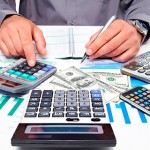 Декларирование в ФСРАР как было, так пока и остается. 
После полного подключения всех участников рынка к системе ЕГАИС и фиксации в системе всех данных, декларирование, скорее всего, будет отменено.
Подключение к системе ЕГАИС будет являться лицензионным требованием.
28
Кому что нужно и зачем
7. ПО ЕГАИС - Универсальный Транспортный Модуль (УТМ)
30
Универсальный Транспортный Модуль
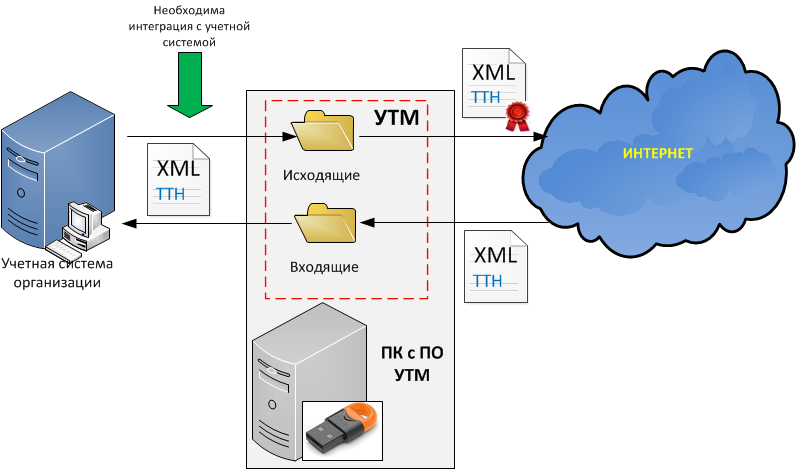 Особенности УТМ:
УТМ это программа с набором служб

УТМ не имеет графического интерфейса

УТМ обеспечивает только прием и отправку документов в ЕГАИС, подписывая их КЭП

УТМ обновляется автоматически
31
Взаимодействие участников рынка 
с ЕГАИС - через УТМ
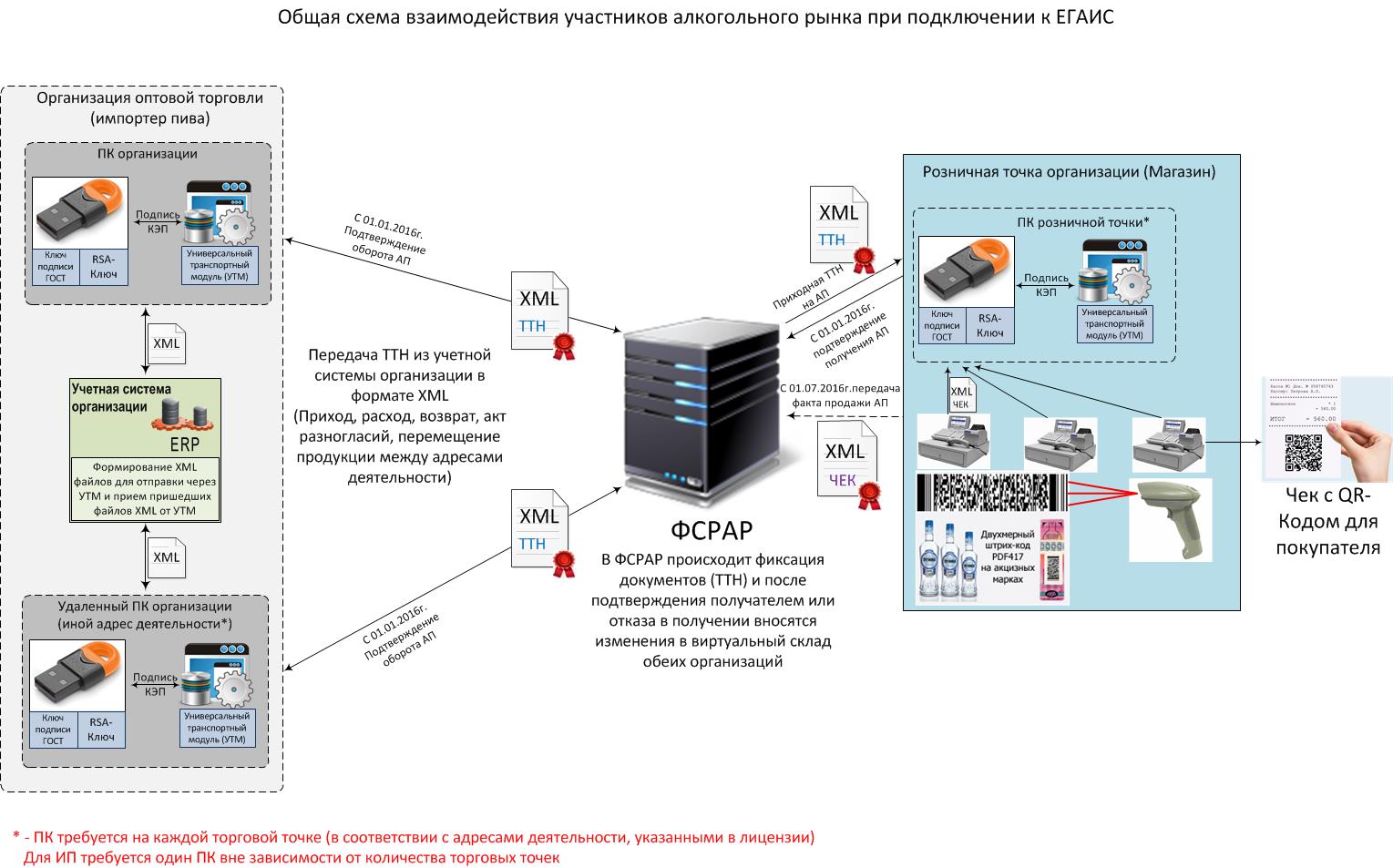 Использование УТМ
Для обмена данными с ЕГАИС участник системы должен обеспечить информационное взаимодействие с модулем УТМ имеющегося учетного  решения, либо приобрести такое учетное решение.
Функционал модуля УТМ позволяет:
запросить и получить справочники (организаций и алкогольной продукции)
запросить входящие документы
отправить/получить  ТТН
отправить/получить/подтвердить  акт подтверждения (расхождения)
запросить свои остатки в системе ЕГАИС
запросить сведения из разделов «А» и «Б» справки к ТТН
отправить акт постановки на баланс или акт о списании товара
отправить чек, в т.ч. «пивной» чек.

Пример отправки команд в модуль УТМ и ответа на такие команды приведен на следующем слайде.
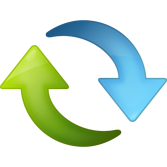 При установке УТМ модуля устанавливается служба, ответственная за обновление модуля. При наличии обновления оно автоматически закачивается на компьютер.
33
Примеры запросов в УТМ: 
получение справочника организации из ЕГАИС
Запрос на справочник организации:
Переменные в запросе:
<?xml version="1.0" encoding="UTF-8"?>
<ns:Documents Version="1.0"
           xmlns:xsi="http://www.w3.org/2001/XMLSchema-instance"
           xmlns:ns="http://fsrar.ru/WEGAIS/WB_DOC_SINGLE_01"
           xmlns:oref="http://fsrar.ru/WEGAIS/ClientRef"
           xmlns:qp="http://fsrar.ru/WEGAIS/QueryParameters"> 
  <!--Кто запрашивает документы-->
  <ns:Owner>
    <!--Идентификатор организации в ФС РАР-->
    <ns:FSRAR_ID>1112443</ns:FSRAR_ID>
  </ns:Owner>
  <!--Запрос на организацию -->
  <ns:Document>
    <ns:QueryClients>
      <qp:Parameters>
        <qp:Parameter>
          <qp:Name>ИНН</qp:Name>
          <qp:Value>7707288629</qp:Value>
        </qp:Parameter>
      </qp:Parameters>
    </ns:QueryClients>
  </ns:Document>
</ns:Documents>
1112443 – FsrarID организации-отправителя запроса ООО «Коста»;
7707288629 – ИНН запрашиваемой организации ООО «Регата-СТОЛИЦА».
Пример команды загрузки запроса в УТМ
curl -F "xml_file=@c:/curl/ForTraning/KOSTA/Regata.xml" http://localhost:8080/opt/in/QueryPartner
ID запроса и подпись, генерируемые УТМ
<url> 1d81d0f8-d371-4e5f-aa90-5f6d386e4067</url>

<sign>EE3AFFE831B64B5E9309F4D23E5D687CF5F5BE11B7C9655E532654B7C405483180A7957E1E6FBC4A6FFC70252A87A71BAA18EF61558EC1E55944B077BEBFF6C9</sign>
34
Условия штатной эксплуатации УТМ 
Технические требования (Приложение Д)
Не допускается эксплуатация УТМ: 
на ОС, не прошедших тестирование на совместимость с УТМ 
        (тестирование проведено на ОС Windows XP SP3, 7 Starter и выше!)
с использованием более, чем одного аппаратного носителя
в количестве экземпляров более одного на одном ПК
без службы обновления
на ПК УТМ, не имеющего постоянного доступа к сети Интернет
на ПК УТМ, не имеющего доступ по адресам  https://test.utm.egais.ru/  и https://test.update.egais.ru/ 
на ПК УТМ, не имеющего доступ по адресу размещения списка отзыва УЦ, выдавшего КЭП (адрес находится внутри такого КЭП)
на системах виртуализации работы ПК
Не допускается эксплуатация аппаратного носителя: 
без сертификата ключа КЭП
без сертификата ключа RSA
с сертификатом RSA, не соответствующим сертификату КЭП
с использованием сертификата ключа КЭП с истекшим сроком действия
с использованием сертификата ключа RSA с истекшим сроком действия
с более, чем одним сертификатом КЭП
с более, чем одним сертификатом RSA
8. Журнал учета розничных продаж
36
Законодательство
Приказом ФСРАР от 19.06.2015 г. № 164 «О форме журнала учета объема розничной продажи алкогольной и спиртосодержащей продукции и порядке его заполнения» были утверждены:
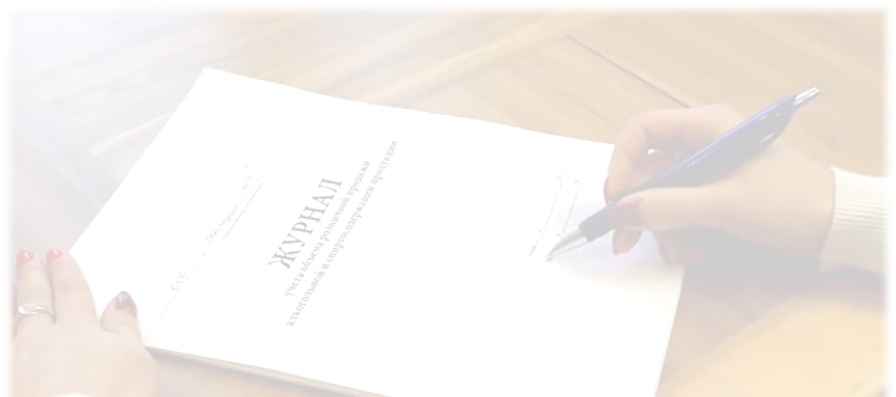 форма журнала учета объема розничной продажи алкогольной и спиртосодержащей продукции согласно Приложению №1;

порядок заполнения журнала учета объема розничной продажи алкогольной и спиртосодержащей продукции согласно Приложению №2;

дата вступления приказа в силу – 01.01.2016.
37
Порядок заполнения
Заполнение журнала осуществляется по месту осуществления деятельности:
организациями, осуществляющими розничную продажу алкогольной или  спиртосодержащей продукции;
индивидуальными предпринимателями, осуществляющими розничную продажу пива и пивных напитков.
Журнал заполняется не позднее следующего дня после факта розничной продажи каждой единицы потребительской тары (упаковки) алкогольной и спиртосодержащей продукции, либо по факту вскрытия транспортной тары (в том числе многооборотной тары), используемой для поставки и последующего розлива продукции потребителю (далее - транспортная тара).
Заполнение журнала возможно двумя способами:
на бумажном носителе 
в электронном виде
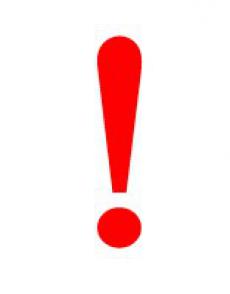 В случае подключения участников рынка к системе ЕГАИС в плане подтверждения розничной  продажи алкогольной продукции, такой журнал можно будет сформировать за требуемый период в личном кабинете на сайте egais.ru. 
При этом отпадает необходимость вести журнал в бумажном виде!
38
Форма журнала
При оказании услуг общественного питания в графе 2 указывается дата вскрытия потребительской или транспортной тары.
Графа 3 не заполняется при ведении журнала на бумаге или в отношении АП, не подлежащей маркировке.
Графы 4, 5, 6, 7 не заполняются в случае ведения журнала в электронном виде с использованием программных средств ЕГАИС для продукции, маркируемой федеральными специальными и акцизными марками.
Итоги по продажам алкогольной и спиртосодержащей продукции заполняются с ежедневной периодичностью в разрезе кода вида продукции, наименования продукции и количества (штук).
39
9. Как подключиться к ЕГАИС?
40
Алгоритм подключения к ЕГАИС
для организаций оптовой и розничной торговли АП и пивом, 
а также для ИП, торгующих пивом в розницу
1. Приобрести сертификат квалифицированной электронной подписи (КЭП) для ЕГАИС и  аппаратный крипто-ключ (носитель) JaCarta SE, оформив заказ на сайте egais.center-inform.ru
2. Получить на сайте egais.ru бесплатный сертификат для установки защищенного соединения системой ЕГАИС (RSA-ключ)
3. Заказать на сайте egais.ru бесплатный дистрибутив ПО ЕГАИС «Универсальный транспортный модуль» (УТМ)
4. Произвести интеграцию используемого Вами товаро-учетного решения с УТМ модулем или приобрести ПО, позволяющее подтверждать закупки, например Retail Declaration 2.0
5. Обратиться к поставщику Вашего кассового ПО для приведения его в соответствие «Техническим требованиям» модуля УТМ
41
Алгоритм подключения к ЕГАИС
1. Приобрести сертификат квалифицированной электронной подписи (КЭП) для ЕГАИС и  аппаратный крипто-ключ (носитель) JaCarta SE, оформив заказ на сайте 
egais.center-inform.ru
Квалифицированная электронная подпись используется для подписания файлов, передаваемых в систему ЕГАИС (накладных, актов, и т.п.).

Сертификат изготавливается и выдается на уполномоченное лицо организации. 

Срок действия сертификата КЭП – 1 год с даты выдачи.

Записывается такой сертификат на защищённый носитель JaCarta SE в хранилище для ключа подписи ГОСТ.
42
Для заказа сертификата КЭП для ЕГАИС
и крипто-ключа JaCarta SE необходимо:
Авторизоваться на сайте  egais.center-inform.ru.
Если Вы еще ни разу не заказывали услуги на сайтах «ЦентрИнформ», то необходимо зарегистрироваться.
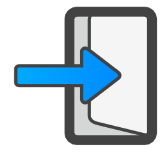 Войти в личный кабинет
Оформить заказ
Выбрать офис обслуживания, в котором Вам будет удобнее получить заказ,
Выбрать «Сертификат КЭП для ЕГАИС на JaCarta».                                                                     Если у Вас уже есть приобретённый носитель JaCarta, то выбрать только «Сертификат КЭП для ЕГАИС». 
Пройти вперед и заполнить реквизиты организации.
В личном кабинете сформируется заказ и пакет документов, включая счет.
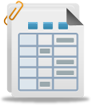 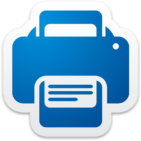 Оплатить счет
При поступлении денег на расчетный счет «ЦентрИнформ» (1-2 дня) статус заказа в личном кабинете поменяется на «Оплачено полностью».
Подготовить пакет документов
Руководствоваться перечнем документов на сайте. После прохождения оплаты записаться по телефону выбранного офиса обслуживания на получение заказа, выбрав удобные Вам дату и время.
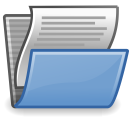 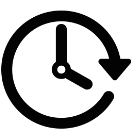 Получить заказ
В назначенное время подъехать в выбранный Вами офис обслуживания  «ЦентрИнформ» с заявлениями и пакетом документов.
43
Алгоритм подключения к ЕГАИС
2. Получить на сайте egais.ru сертификат для установки защищенного соединения системой ЕГАИС (RSA-ключ)
Чтобы выполнить генерацию RSA-ключа необходимо:

Выполнить вход в личный кабинет на сайте egais.ru по сертификату КЭП (тестовому или боевому).
Кликнуть в личном кабинете по сертификату КЭП.
Выбрать в боковом меню раздел «Получить ключ» – на открывшейся странице будут перечислены все места осуществления деятельности Вашей организации (точки розничных продаж). Если вы торгуете только пивом, то необходимо зайти в раздел Контрагенты и добавить свою точку.
Далее -  выбрать из списка ту точку, для которой  требуется получить RSA-ключ и нажать на кнопку «Сформировать ключ».
Сформированный RSA-ключ будет помещен на носитель JaCarta в хранилище для RSA-ключа.

На сайте egais.center-inform.ru  в разделе «Помощь»/ЕГАИС   выложена пошаговая инструкция.
44
Алгоритм подключения к ЕГАИС
3. Получить на сайте egais.ru дистрибутив ПО ЕГАИС «Универсальный транспортный модуль» (УТМ)
Для получения дистрибутива УТМ необходимо:

В личном кабинете открыть раздел «Транспортный модуль» для скачивания дистрибутива УТМ для работы в продуктивном контуре системы (нужен КЭП для ЕГАИС)   или                            раздел «Тестовый транспортный модуль» - для скачивания дистрибутива УТМ для работы в тестовом контуре системы (можно использовать КЭП для ЕГАИС или тестовый сертификат, сгенерированный на сайте egais.ru)
Скачать дистрибутив ПО УТМ.
Выполнить установку УТМ на выделенный компьютер.
4. Произвести интеграцию используемого Вами товаро-учетного решения с УТМ модулем или приобрести ПО, позволяющее подтверждать закупки, например Retail Declaration 2.0
45
Для магазинов розничной торговли 
также необходимо  до 01.07.2016
5. Обратиться к поставщику Вашего кассового программного обеспечения для приведения его в соответствие «Техническим требованиям» модуля УТМ
Это необходимо для корректной работы в системе ЕГАИС и взаимодействия кассового ПО 
с Универсальным транспортным модулем. 

Ознакомиться с актуальной версией «Требований» можно в Вашем личном кабинете на сайте egais.ru в разделе «Документация на УТМ».
46
Почему необходимо подключиться к ЕГАИС?
На основании Кодекса РФ «Об административных правонарушениях» (КоАП РФ) 
после наступления даты обязательного подключения к ЕГАИС, в случае не подключения Системе к участникам рынка будут применены следующие штрафные санкции:
Статья 14.19.  Нарушение установленного порядка учета этилового спирта, алкогольной и спиртосодержащей продукции при их производстве или обороте - влечет наложение административного штрафа:
на должностных лиц в размере от  10 000  до  15 000 рублей
на юридических лиц в размере от  150 000  до  200 000 рублей
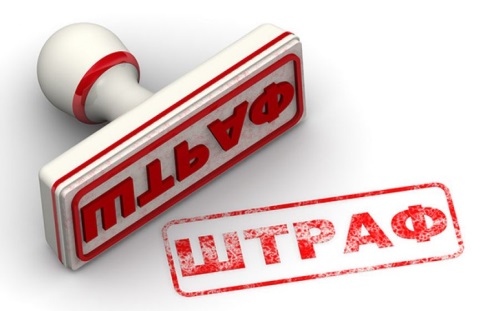 Кроме административных штрафов,  участники рынка, не подключенные к ЕГАИС, не смогут подтверждать в системе приход продукции от своих поставщиков, отгруженная продукция будет «подвисать» на складе поставщиков и не будет списываться с их остатков в системе ЕГАИС.
В итоге поставщики перестанут отгружать продукцию покупателям, не подключенным к ЕГАИС.
Подключайтесь к ЕГАИС прямо сейчас!
до 01.01.16  осталось несколько рабочих дней
47
Контакты ФСРАР
Сайты:   fsrar.ru и egais.ru 

Дежурная служба по ЕГАИС: 
8 (499) 250-03-73,  service_egais@fsrar.ru
Дополнительная линия поддержки: 8 (499) 251-28-27
Почтовый адрес для всех видов корреспонденции:
125993  г. Москва, Миусская пл., д. 3, стр. 4.

Во всех МРУ ФСРАР организована дежурная служба ЕГАИС 
по федеральным округам:  http://fsrar.ru/egais/telefony_linij_podderzhki_po_voprosam_egais
48
Актуальные информационные материалы:
Актуальная версия презентации и запись вебинара
по теме «ЕГАИС для участников рынка оптового и розничного звена»

https://egais.center-inform.ru/offers/webinar-egais.php
а также в группе  ВКонтакте:    http://vk.com/c_inform
49